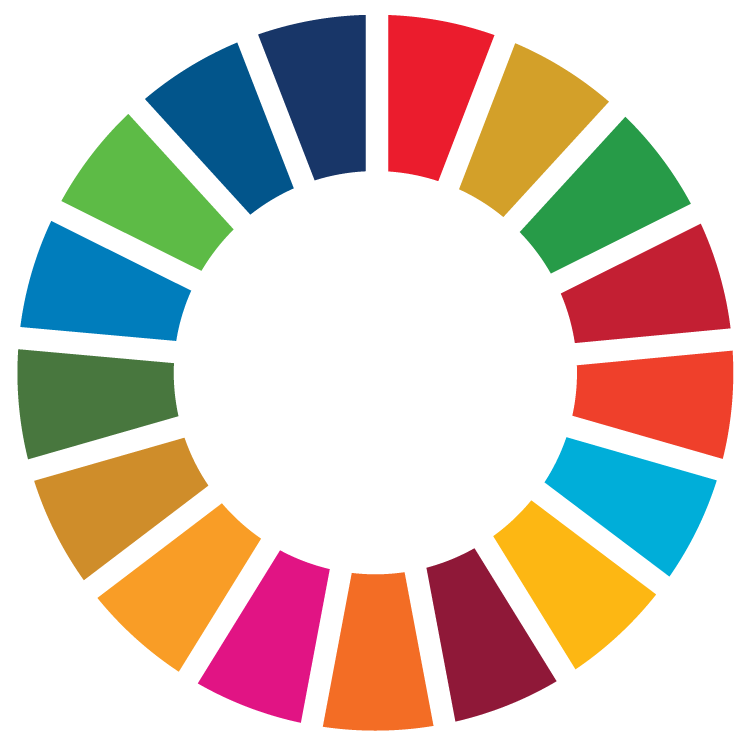 SDG 
Sustainable Development Goals
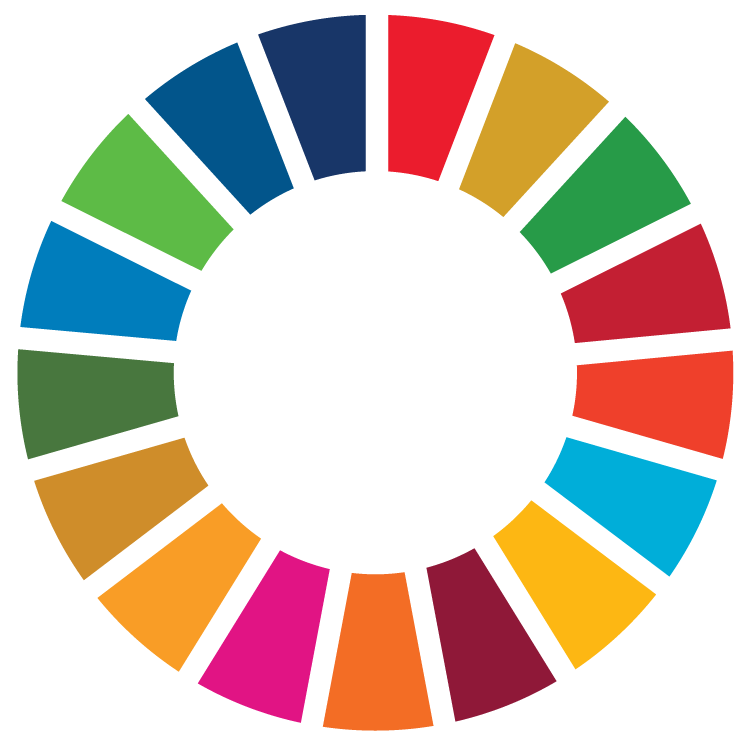 Wat zijn de SDG’s?
Hoe kwamen ze er? 
Wat doet Nederland?
SDG Nederland
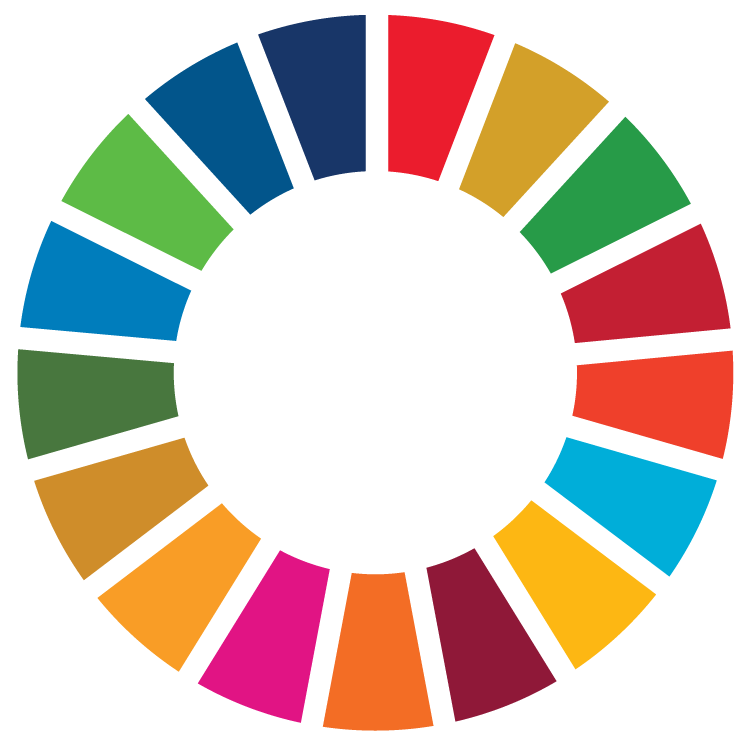 SDG's
Sustainable Development Goals
Duurzame Ontwikkelingsdoelen

17 doelen om van de wereld een betere plek te maken in 2030. De SDG’s zijn bepaald door de VN, maar kwamen er voor en door iedereen.   

De SDG’s lopen nog tot 2030. Ze zijn een mondiaal kompas voor uitdagingen als armoede, onderwijs en de klimaatcrisis.
SDG Nederland
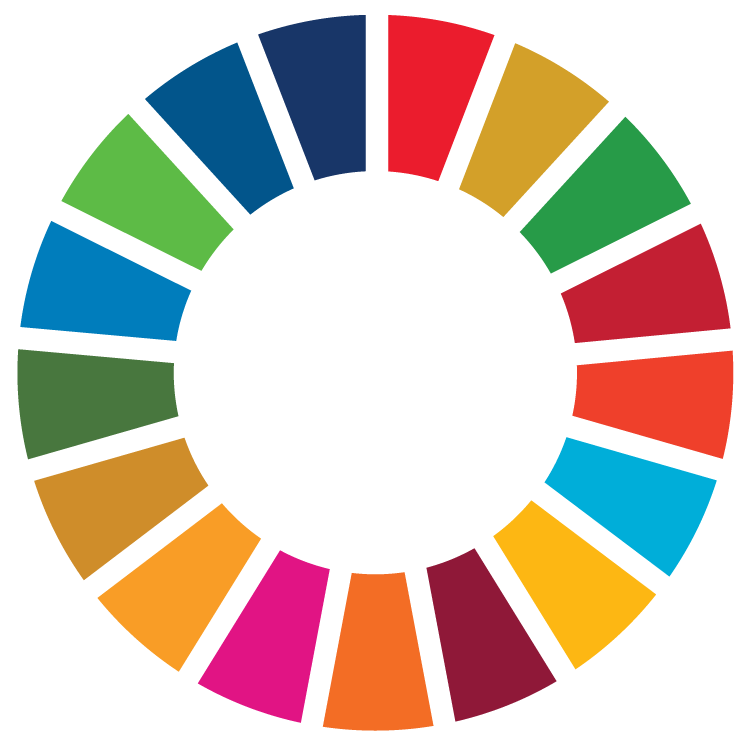 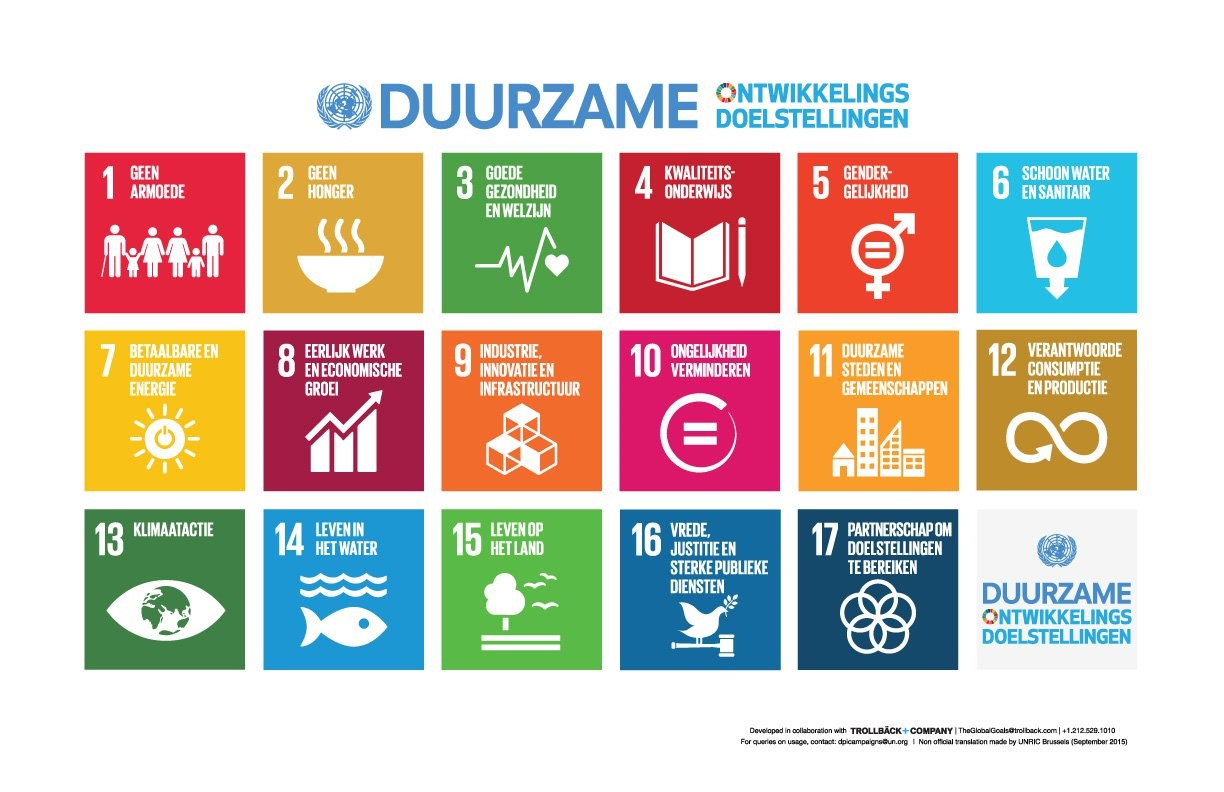 SDG Nederland
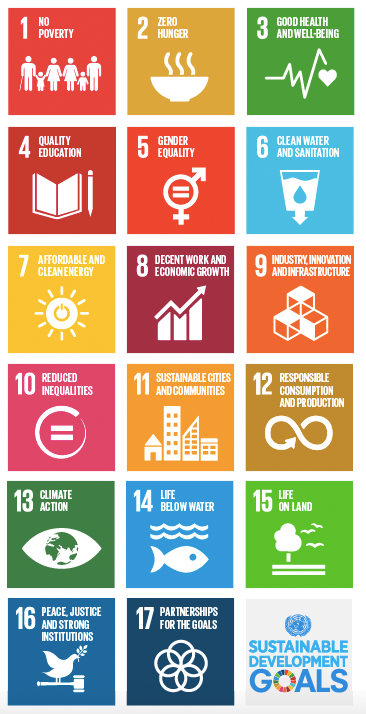 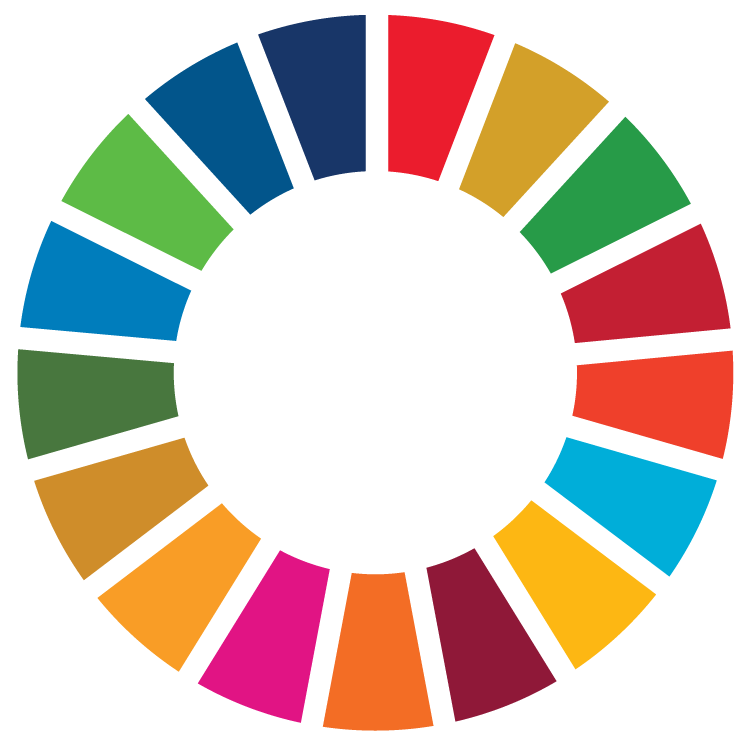 sdgnederland.nl
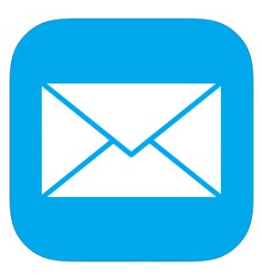 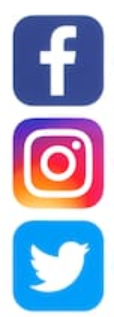 SDG Nederland
SDG Nederland
sdgnederland
@sdgnederland
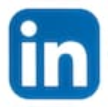 SDG Nederland
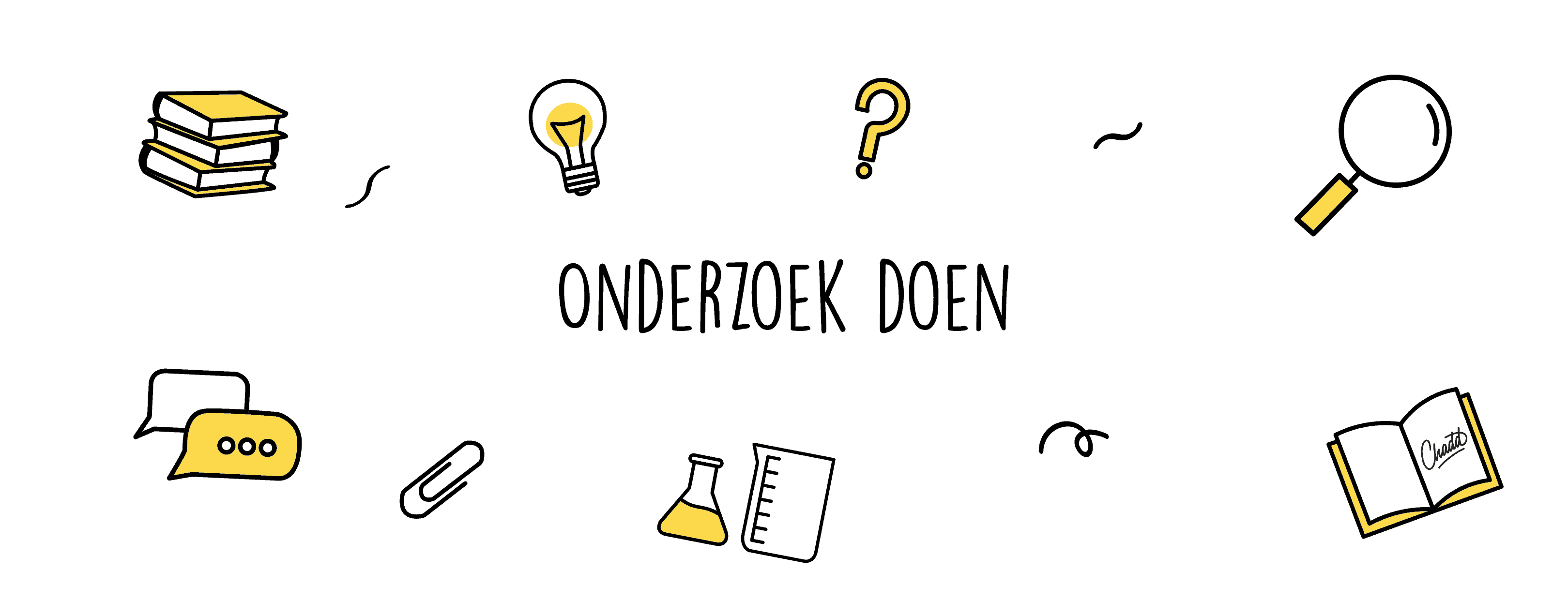 Onderzoek
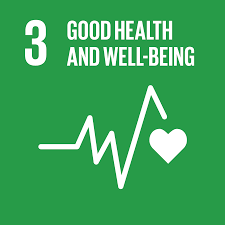 Voorbeelden van zoektermen:

Beleving groene omgeving

Effect groene omgeving
Kwaliteit van water/ verontreiniging
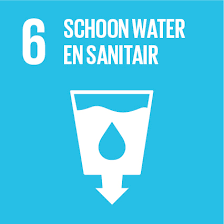 https://www.sdgnederland.nl/SDG/3-goede-gezondheid-en-welzijn/
https://www.sdgnederland.nl/SDG/6-schoon-water-en-sanitair/